Rural Sociology BS SociologySemester: 7thLecture No. 12Instructor: Mumtaz HussainUniversity of Sargodha Sb Campus Bhakkar
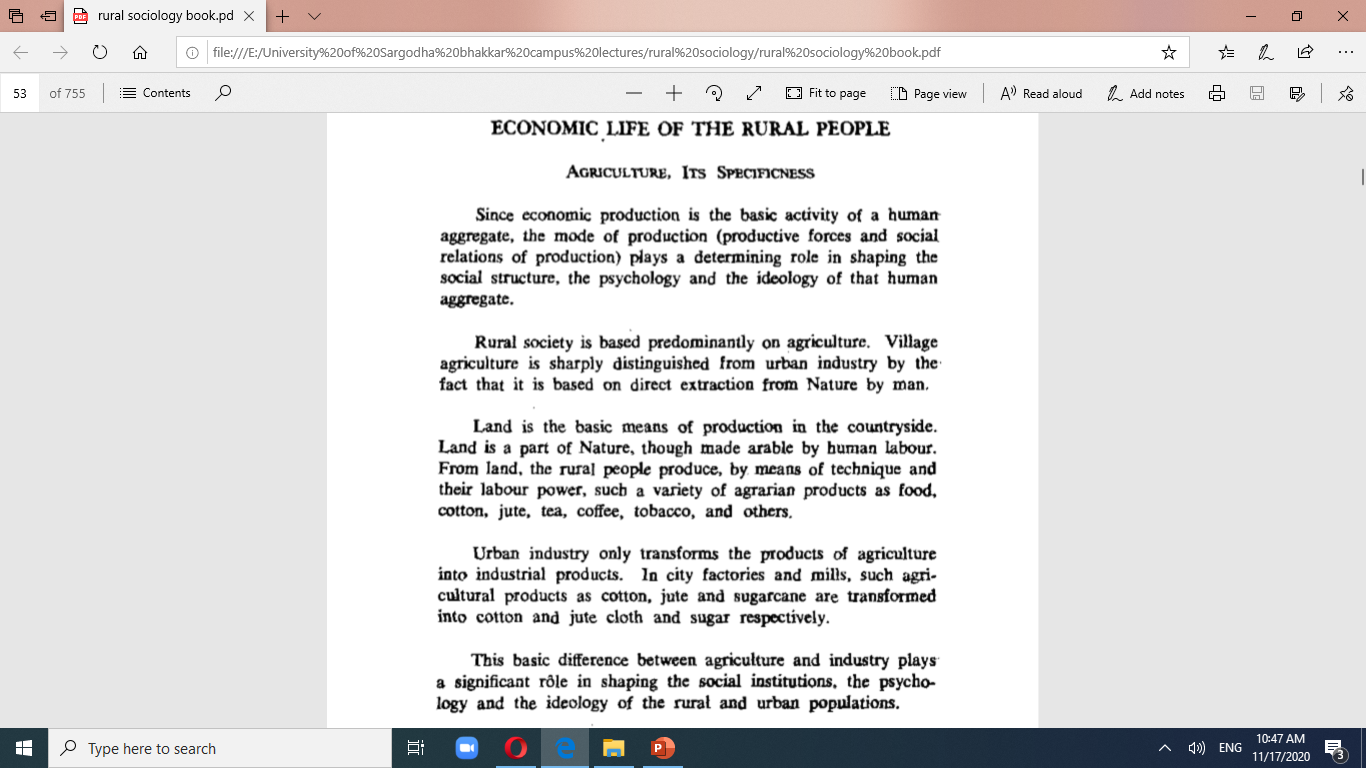 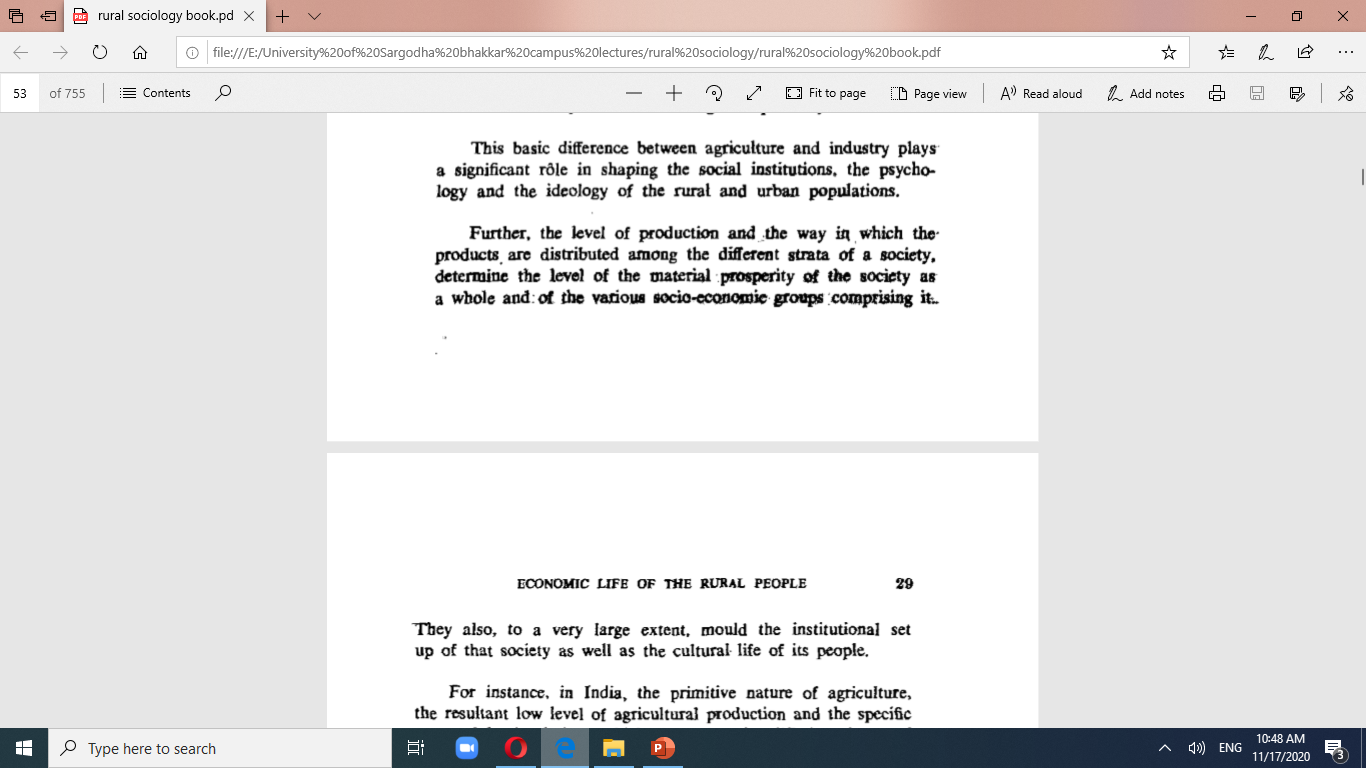 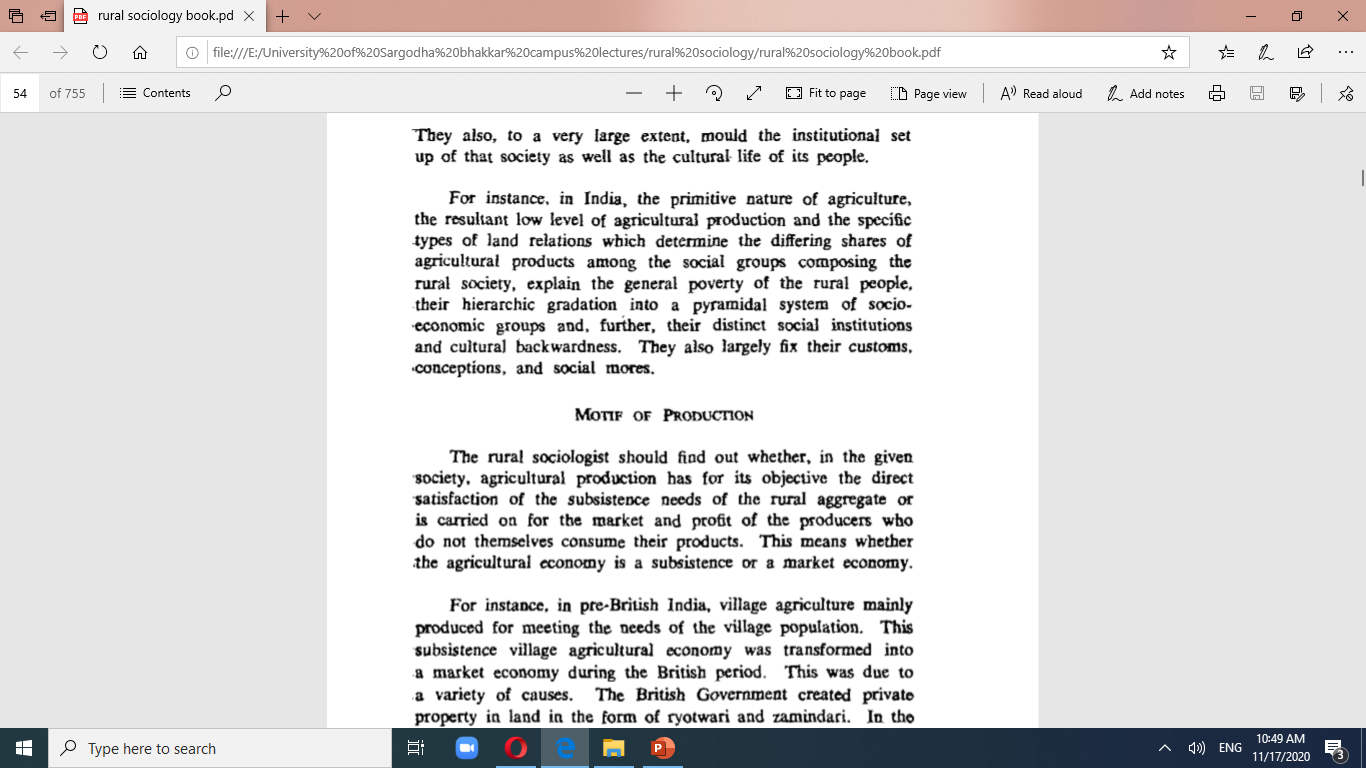 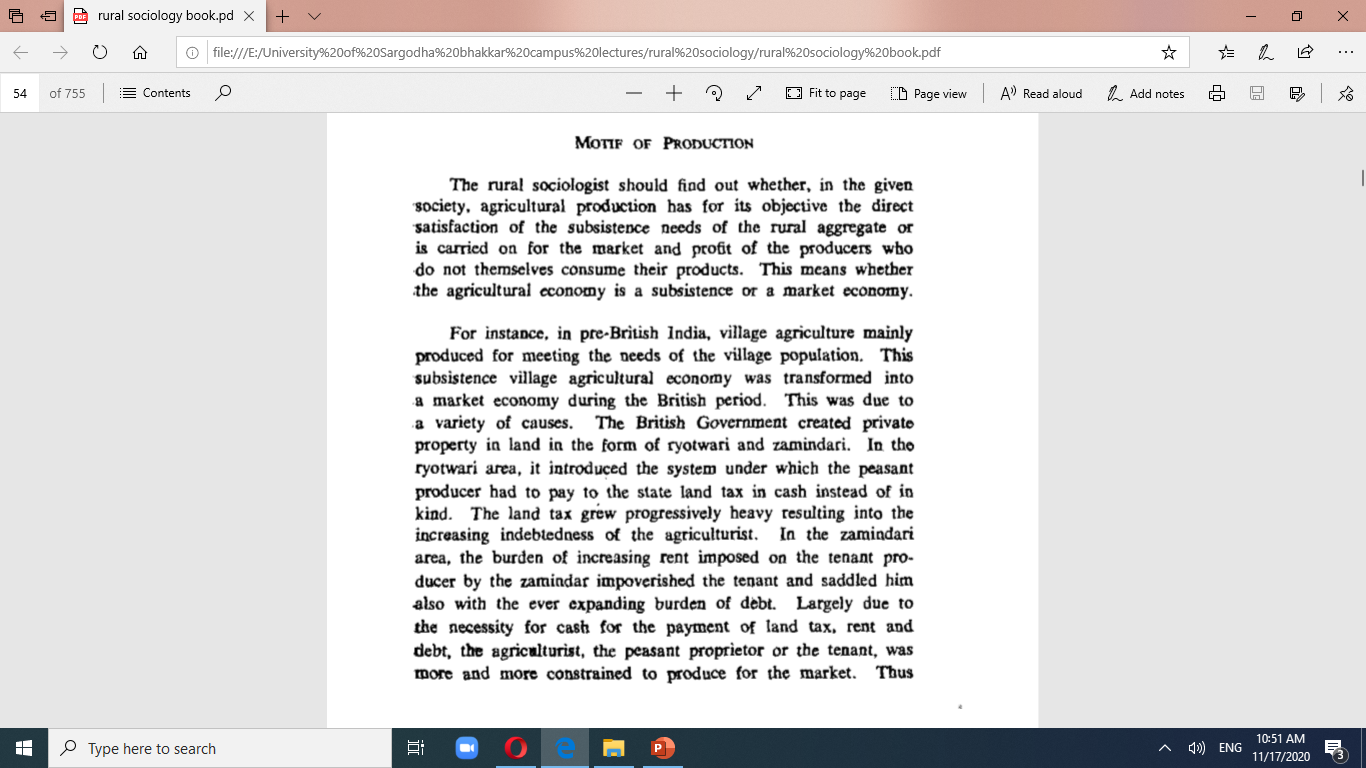 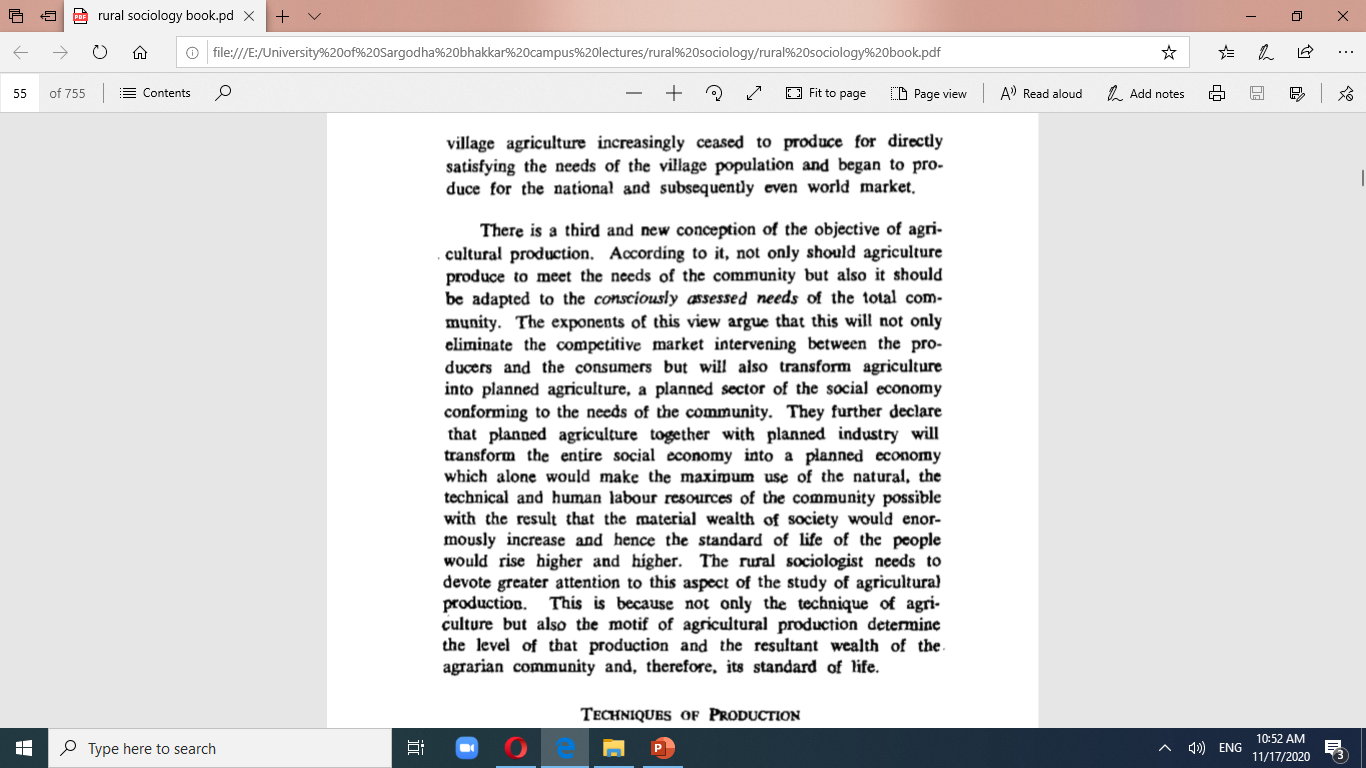 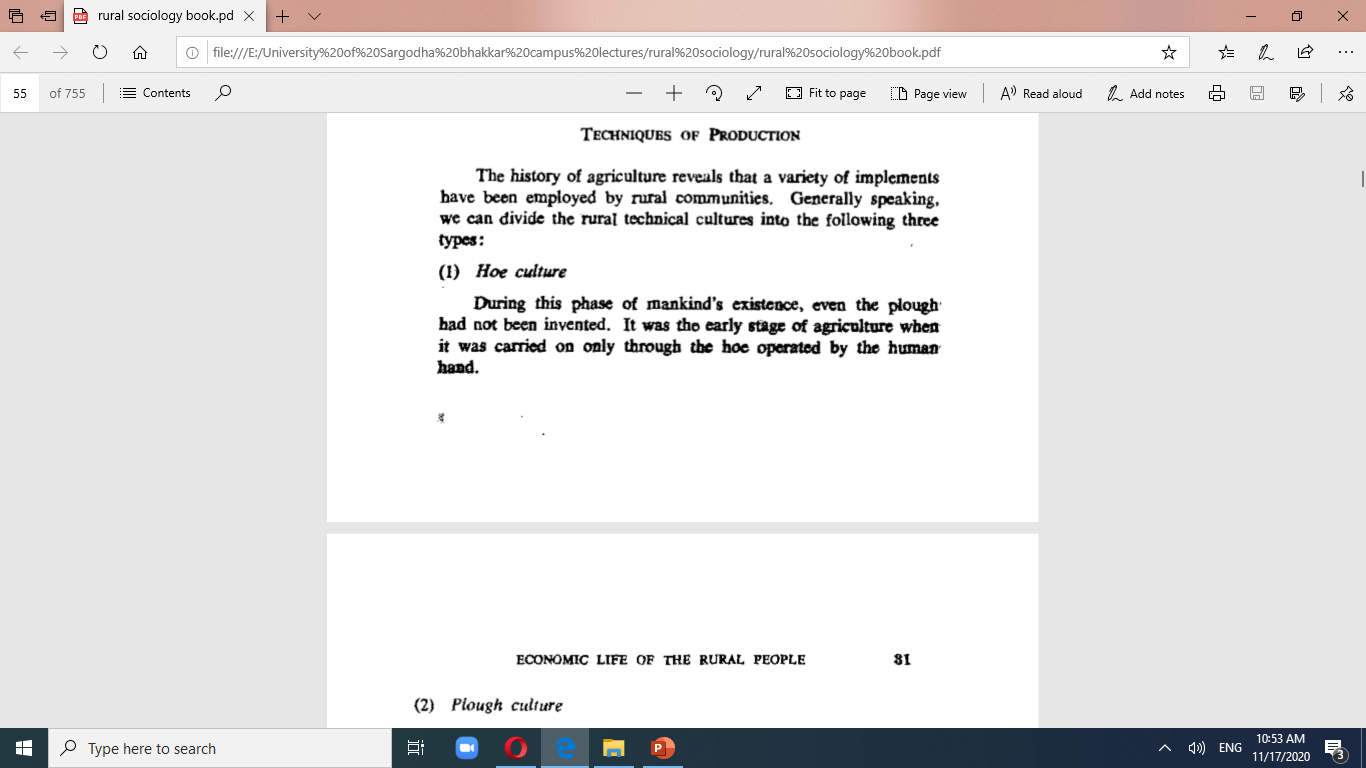 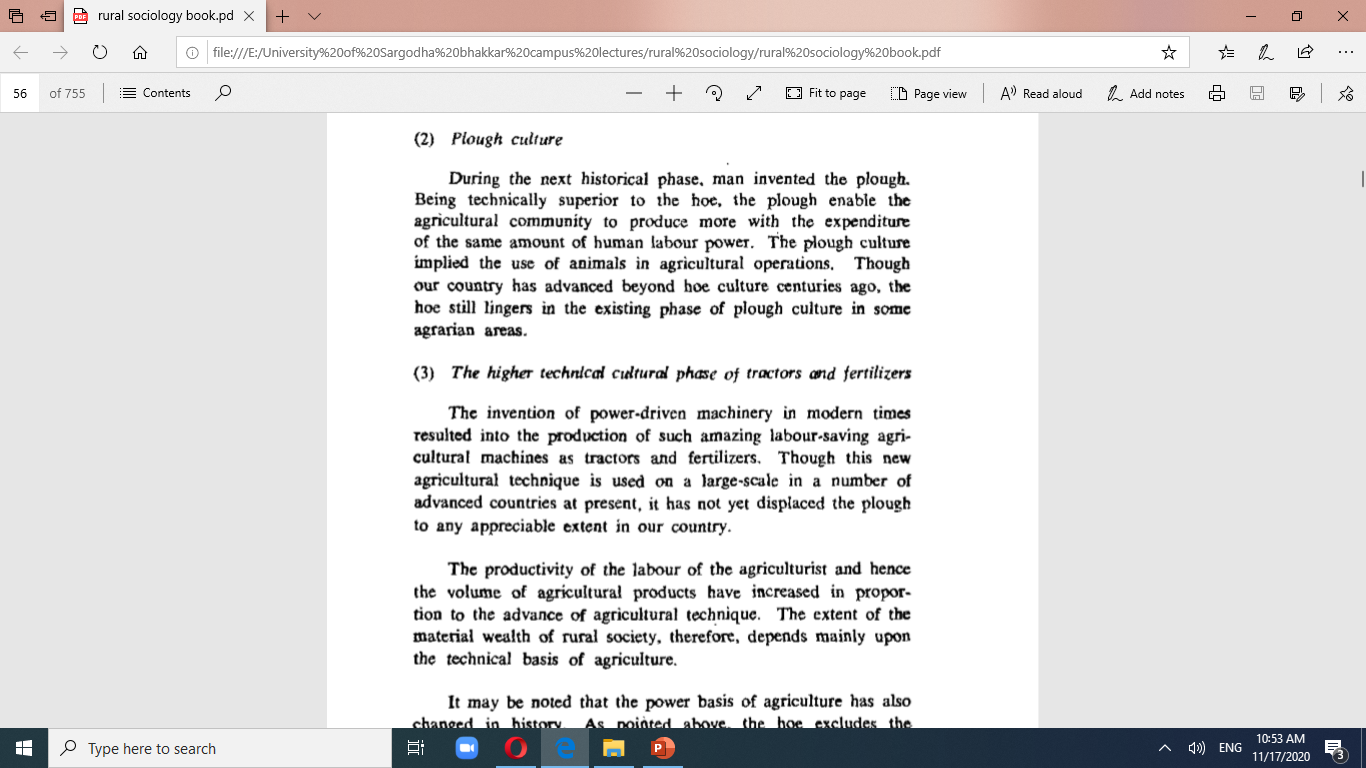 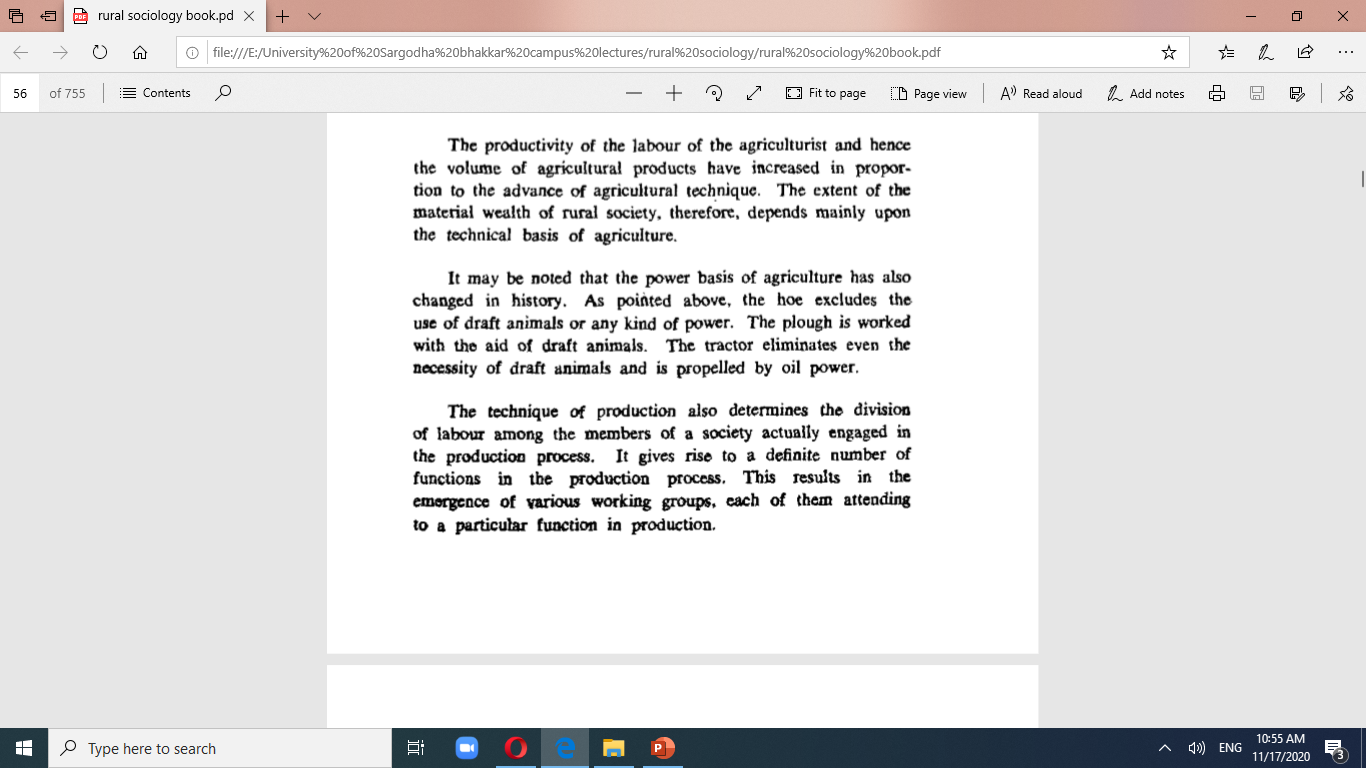 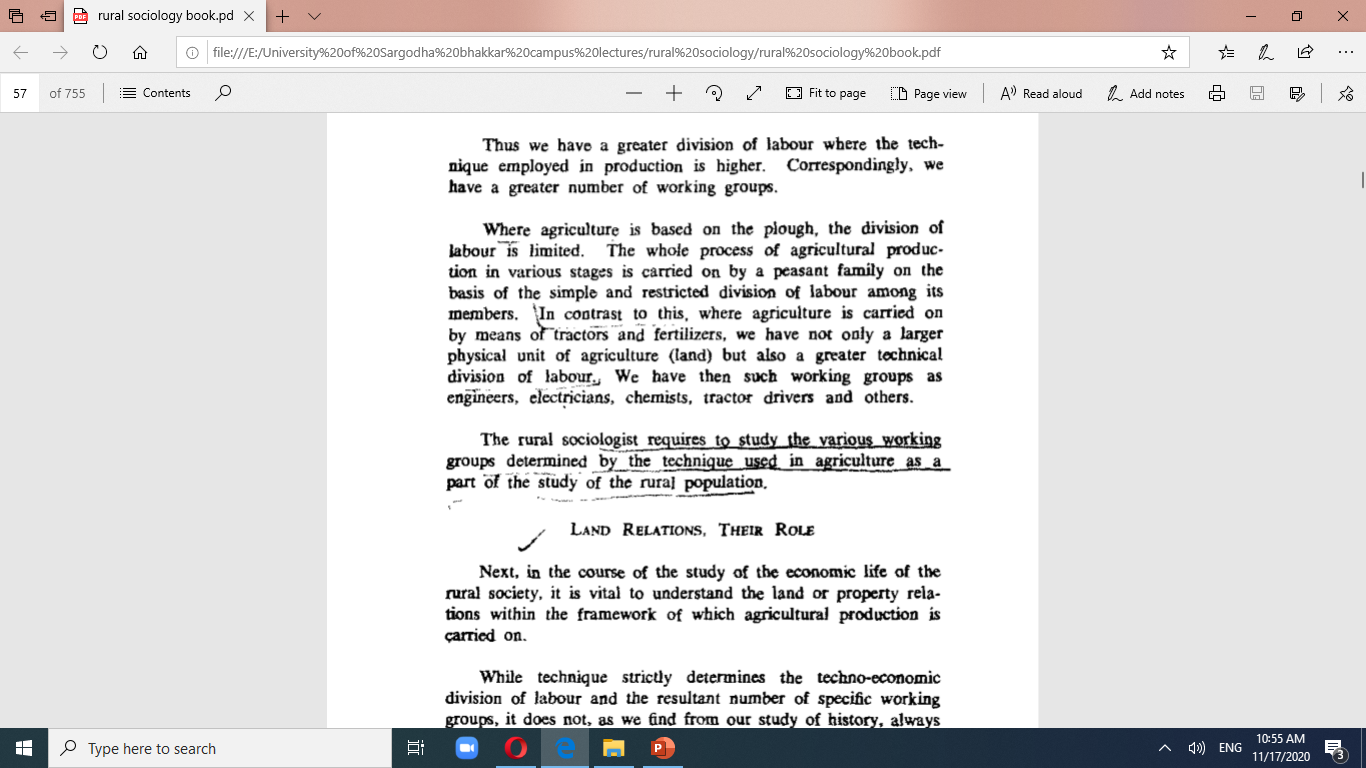 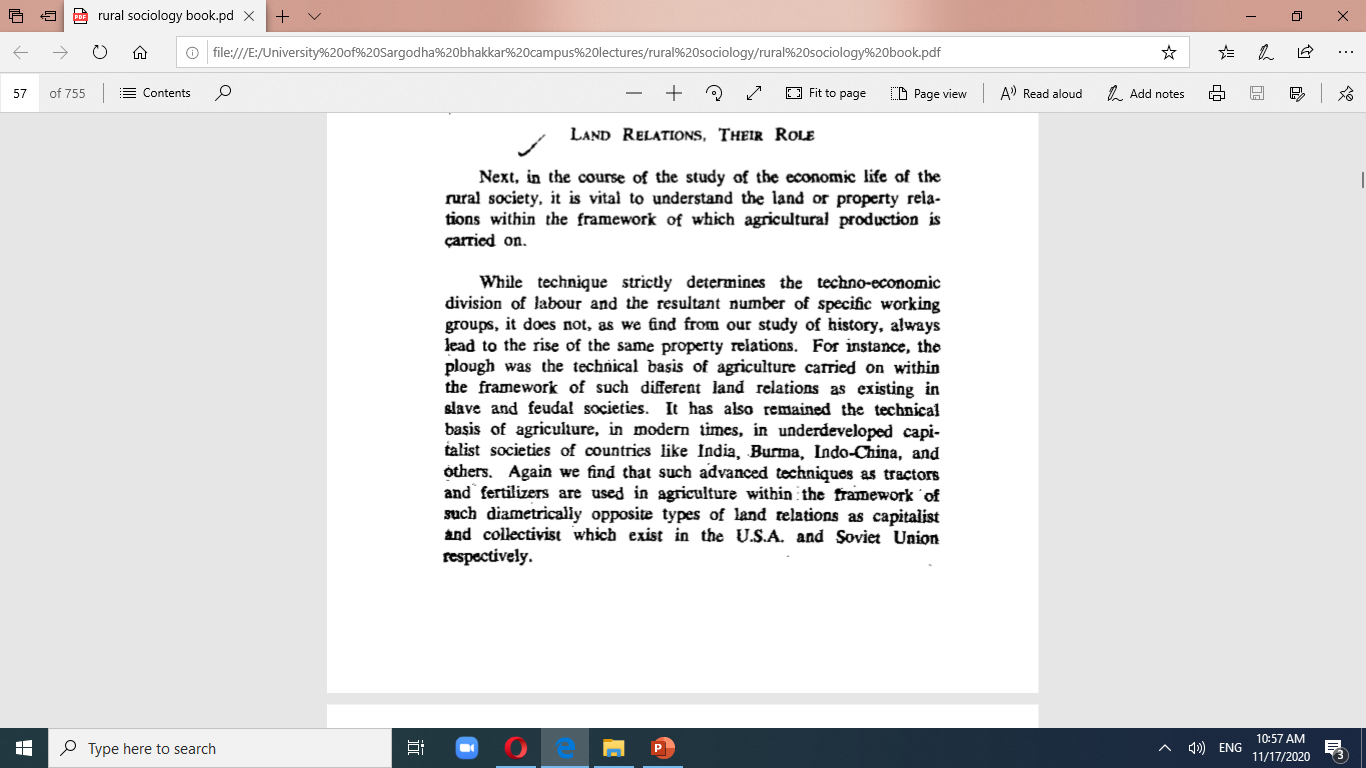 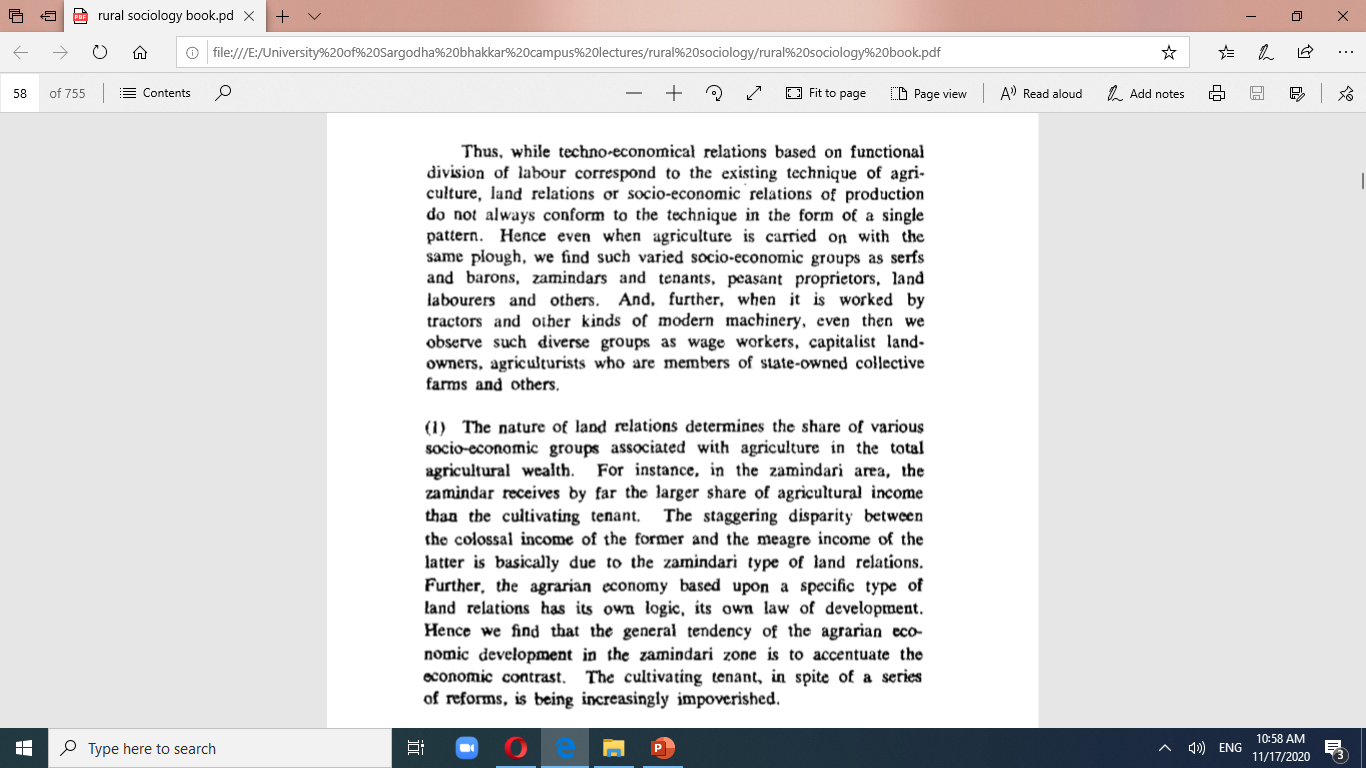 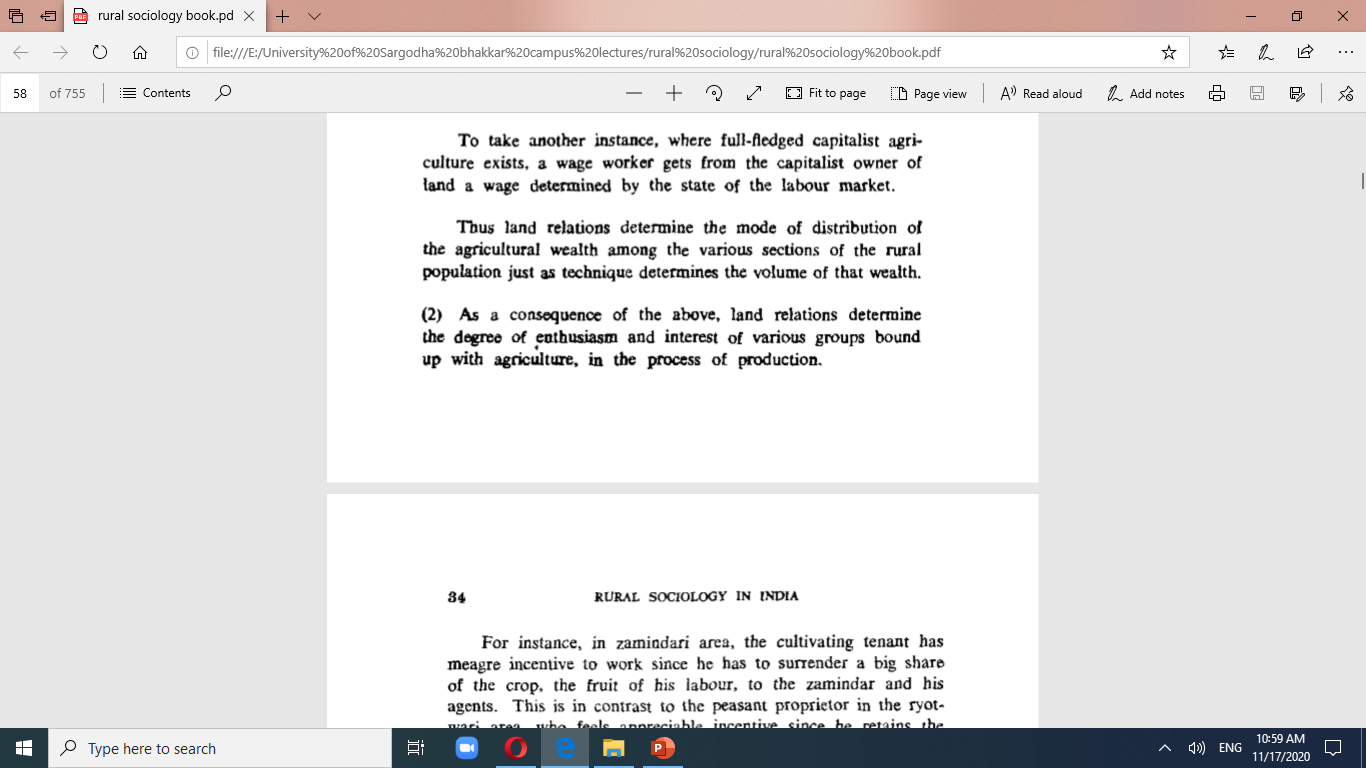 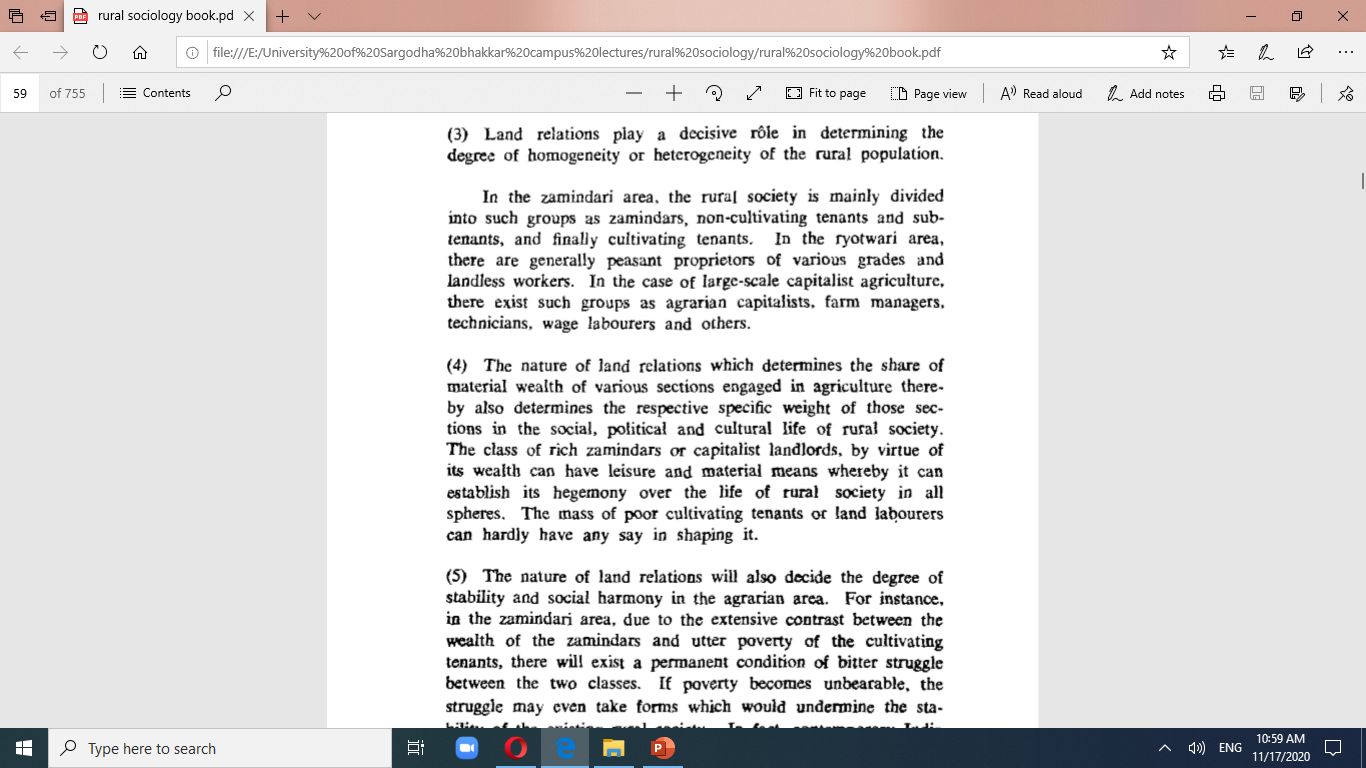 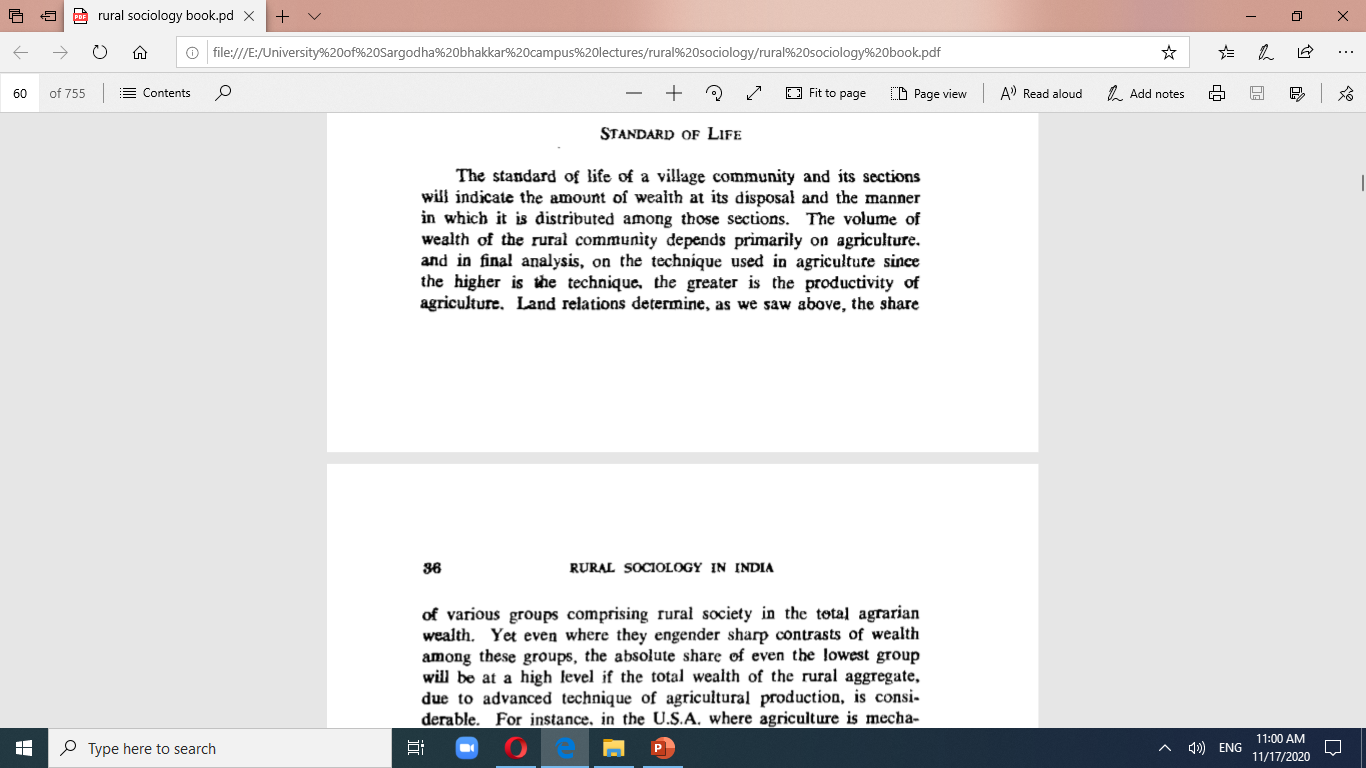 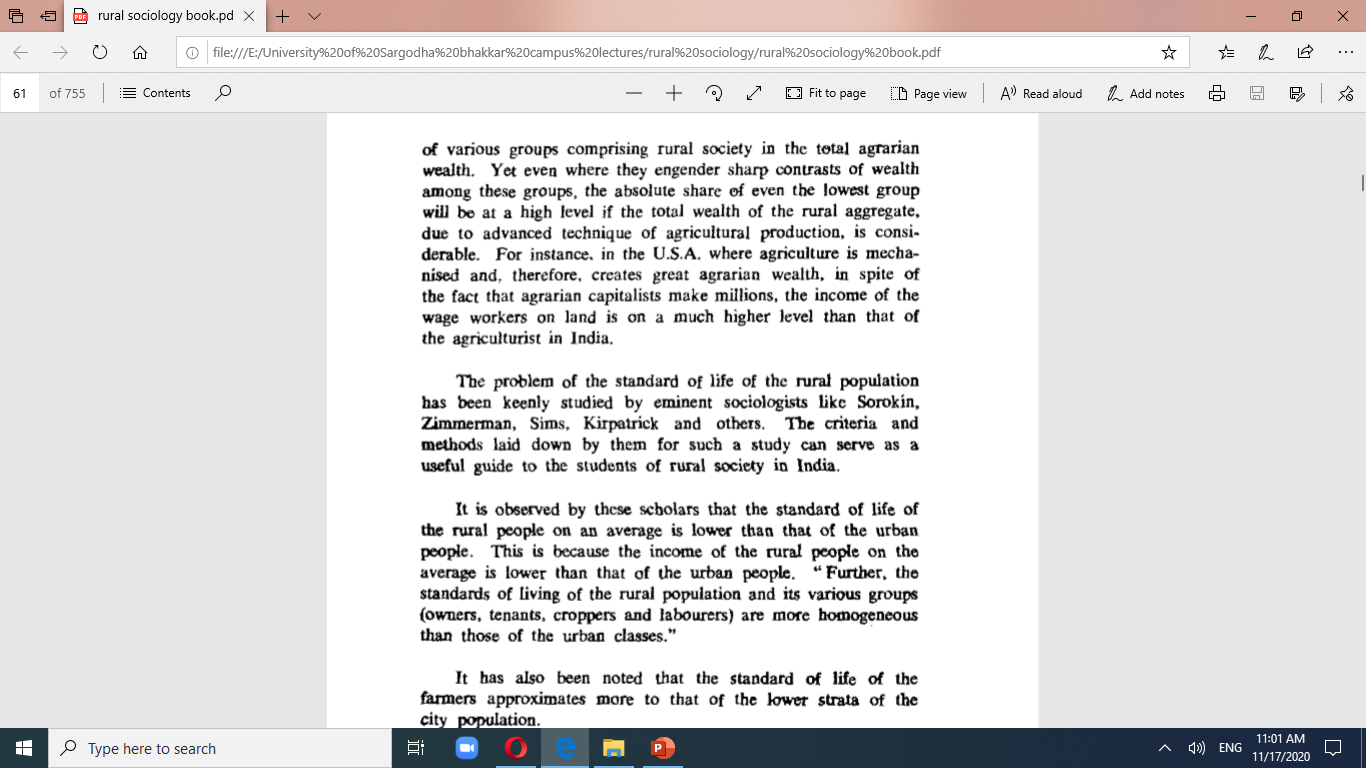 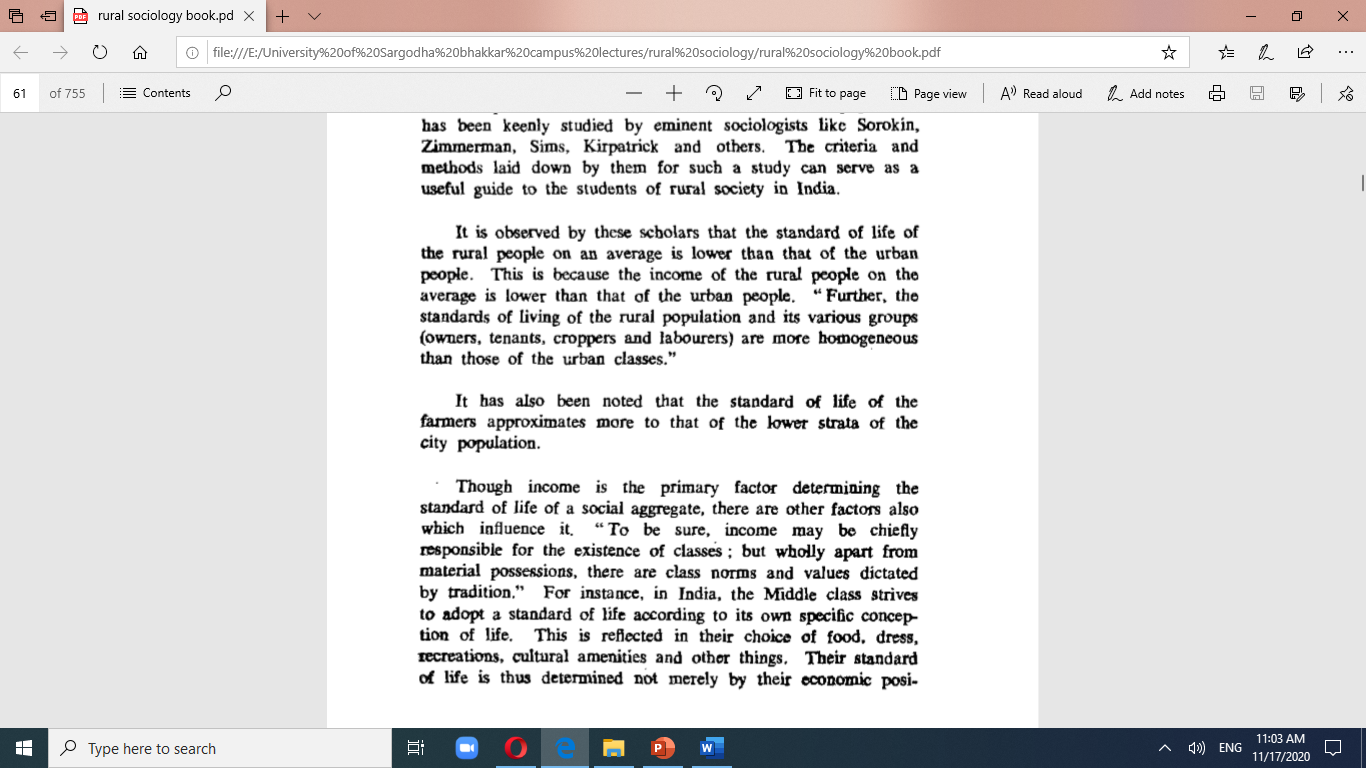 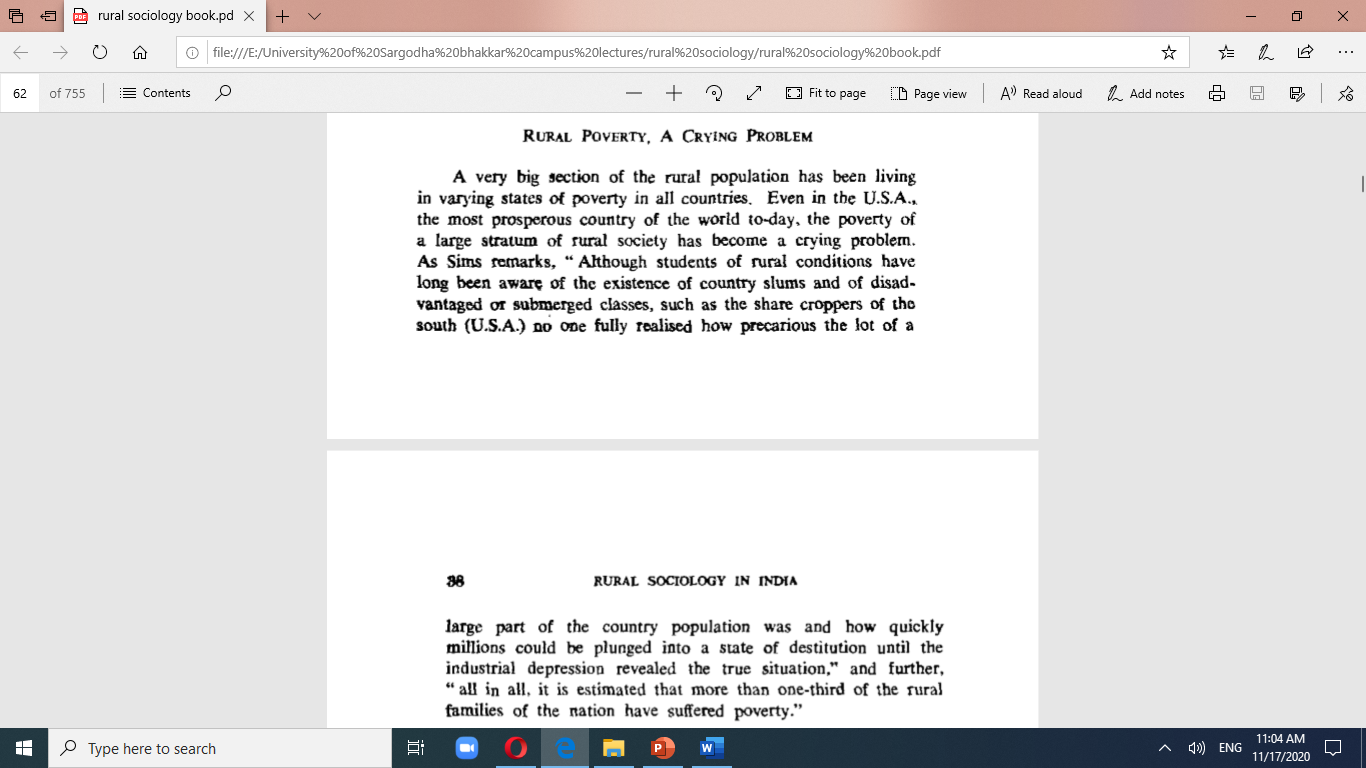 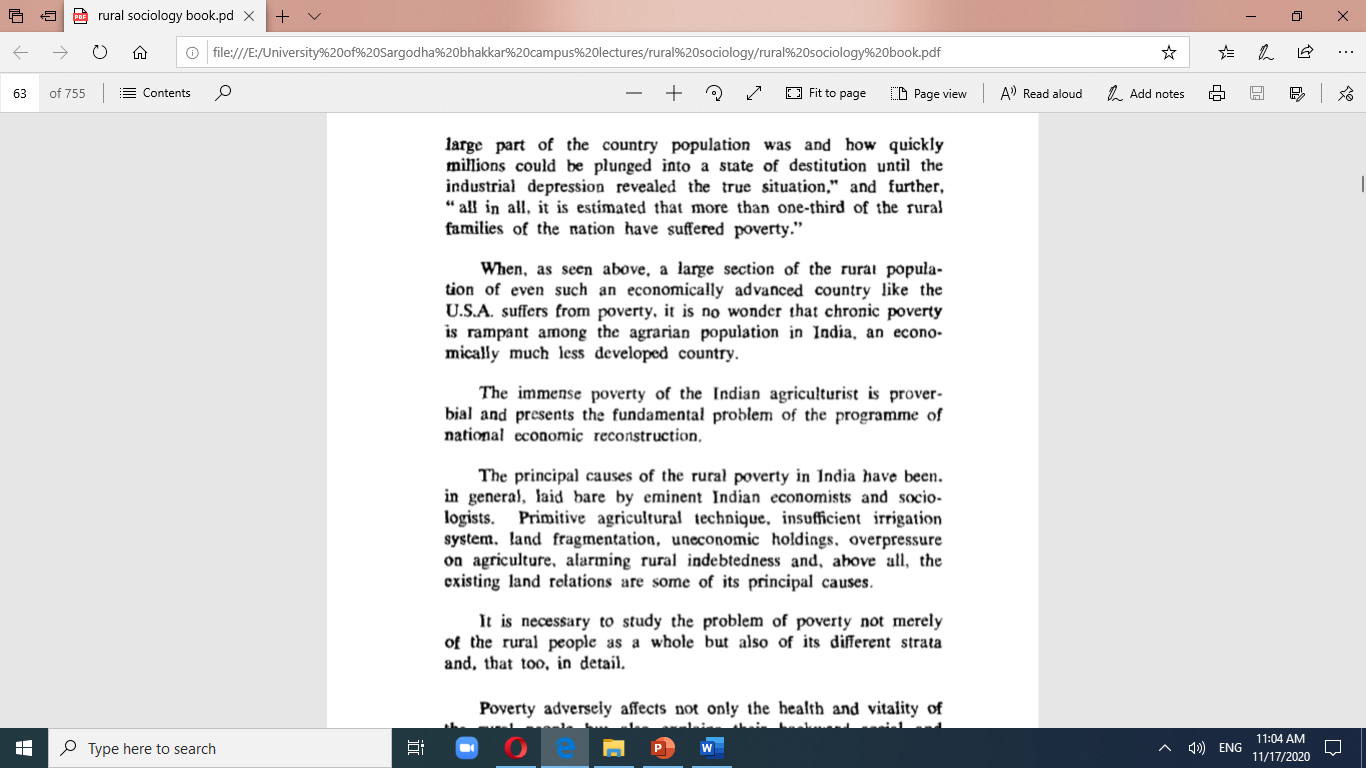 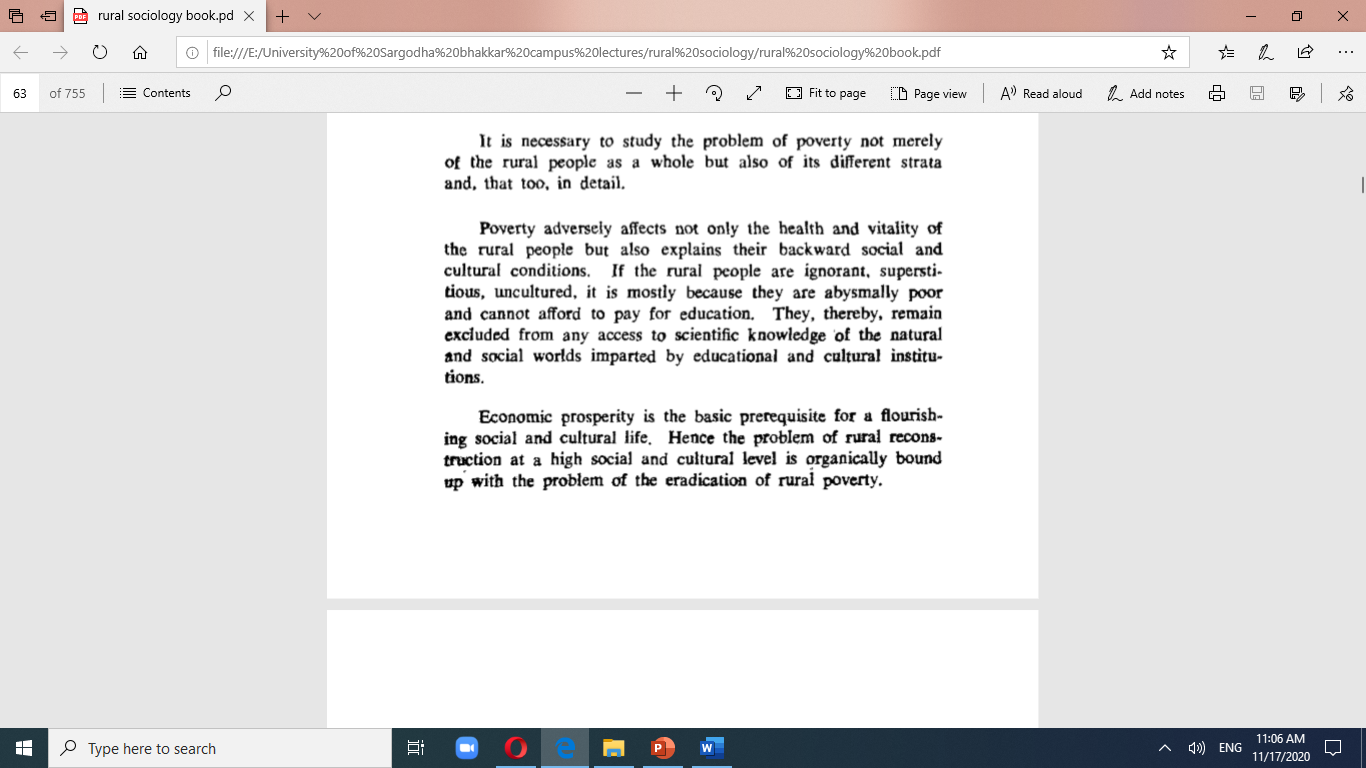 Thank You